Animals
What animal is it?	   = It is a / an.................
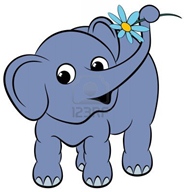 Example : 
 - What is it?	       = It is an ....elephant....
การใช้ a/an
ซึ่ง a จะใช้หน้าคำนามนับได้เอกพจน์ที่ขึ้นต้นด้วยพยัญชนะ                       และ an จะใช้หน้าคำนามนับได้เอกพจน์ที่ขึ้นต้นด้วยเสียงสระ
- What animal do you like?	          = I like a / an ..................
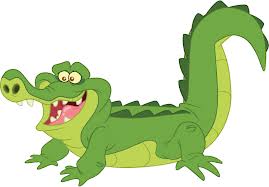 Example : 
 - What animal do you like?	       = I like a ....crocodile....
การใช้ Do/Does
ซึ่ง do จะใช้กับประธานที่เป็นพหูพจน์ คือ  I, You, We, They  และ does จะใช้กับประธานที่เป็นเอกพจน์ คือ He, She, It
- Where  does  tiger (animal) live ?	         = It  lives  in .....................
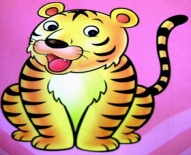 Example : 
 - Where does tiger (animal) do you like?	       = I like a ....jungle....
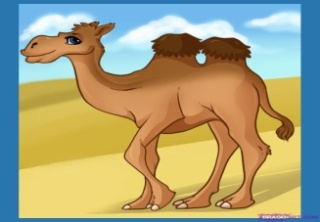 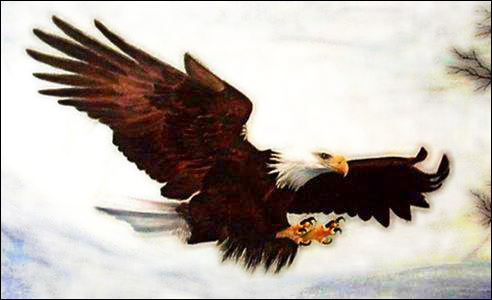 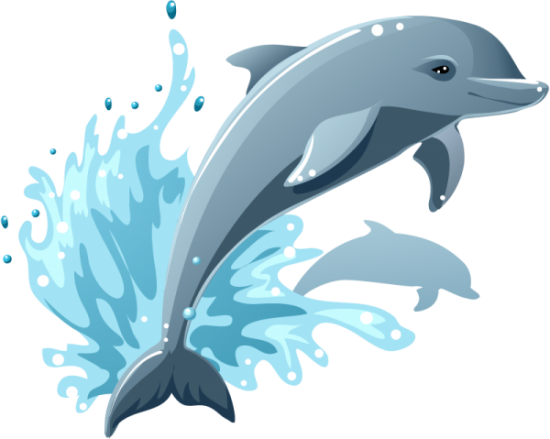 กริยาเติม s
 ถ้าประธานเอกพจน์ คือ He, She, It                                          ชื่อคนเดียว สัตว์ตัวเดียวหรือของอย่างเดียว                           คำกริยาต้องเติม s 
 ถ้าประธานพหูพจน์ คือ You, We, They                                        ชื่อหลายคน สัตว์หลายตัวหรือของหลายอย่าง คำกริยาไม่ต้องเติม  s
แบบฝึกหัด เรื่อง Animais
คำชี้แจง	ให้นักเรียนเติมคำศัพท์ในช่องว่างให้ถูกต้อง	       
		snake	tortoise	giraffe	elephant	   butterfly
		crocodile	  rhino	tiger	camel	monkey               
1.			      2.		          3.		         4.

.............................	      .............................	          .............................      ..........................
5.			      	6.		         7.		         

............................ 	     	 ............................ 	         ............................         
8.			      	9.		        10.

............................ .          	............................ 	          ...........................
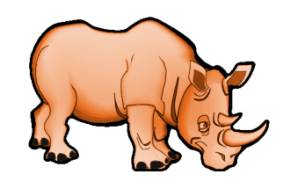 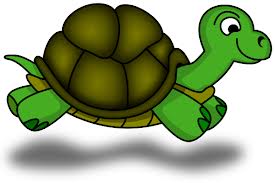 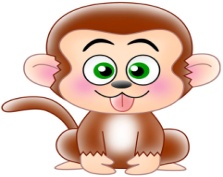 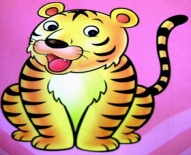 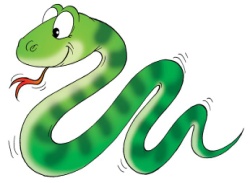 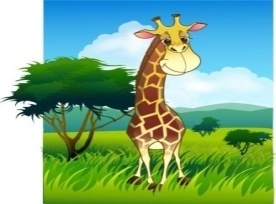 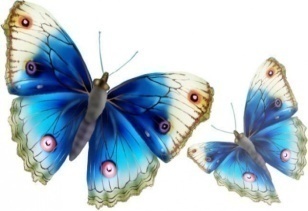 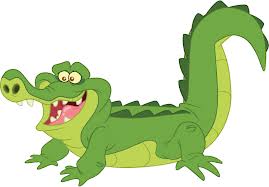 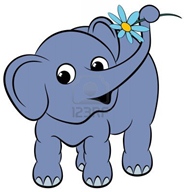 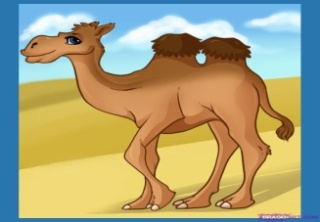 เกม Crossword (Animals)
e
m
l
a
c
เฉลยแบบฝึกหัด
1. rhino	
			2. tortoise		
			3. monkey		
			4. tiger		
			5. butterfly
			6. snake
			7. giraffe
			8. crocodile
			9. elephant
			10. camal